Jiří Vyskočil, Radek Mařík
2012
Combinatorial Generation
Subsets
Subsets
Subsets
Gray Code
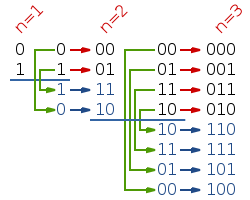 Gray Code
Example:
Gray Code
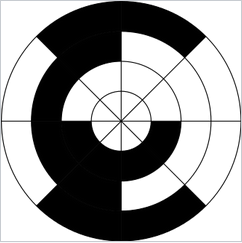 Rotary position encoder
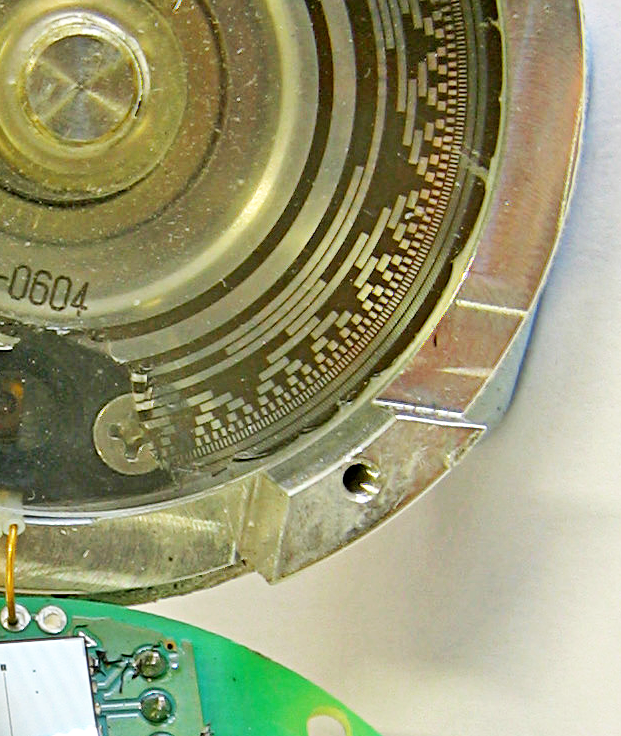 Regardless of the care in aligning the contacts, and accuracy of the pattern, a natural-binary code would have errors at specific disk positions, because it is impossible to make all bits change at exactly the same time as the disk rotates. (...) Rotary encoders benefit from the cyclic nature of Gray codes, because consecutive positions of the sequence differ by only one bit. 
https://en.wikipedia.org/wiki/Gray_code
Gray Code
Example:
10010
11100
00 = 00+01
11 = 11+02
02 = 12+13
03 = 13+14
14 = 14+05
Gray Code
Example:
10010
11100
00 = 00+01
01 = 11+12
12 = 02+13
13 = 03+14
14 = 14+05
Gray Code
Example:
10010
11100
00 = 00+11+02+03+14
01 = 11+02+03+14
12 = 02+03+14
13 = 03+14
14 = 14
By lemma 1.
By the sum reordering.
By the property of modulo.
By the maximum range of r and the range of bj.
Gray Code
converting to and from minimal change ordering  (Gray code)
Function BinaryToGray( binary code rank  B ) : gray code rank
return   B  xor  (B >> 1) ;
Function GrayToBinary(gray code rank  G ) : binary code rank
B = 0;
n = (number of bits in G) – 1;
  for i=0 to n do  {
    B = B << 1;
    B = B or (1 and ( (B >> 1) xor (G >> n) ) );
    G = G << 1;
  }
  return B ;
Subsets – Gray Code
Subsets – Gray Code
Permutations
Permutations
computing the permutation rank over lexicographical ordering


Function PermLexRank( size  n; permutation  π ) : rank 
r = 0 ;
ρ = π ;
for   j = 1   to   n   do   {
      r = r + (ρ[ j ] – 1)∙(n –  j)! ;
      for   i = j +1   to   n   do   if   ρ[ i ] > ρ[ j ]   then   ρ[ i ] = ρ[ i ] – 1 ;
}
return   r ;
Permutations
References
D.L. Kreher and D.R. Stinson , Combinatorial Algorithms: Generation, Enumeration and Search , CRC press LTC , Boca Raton, Florida, 1998.